Εκτίμηση κληροδοτικών τιμών (ΚΤ)
Προγονικός, αδελφικός και απογονικός έλεγχος
Εργαστήριο Γενικής & Ειδικής Ζωοτεχνίας
Να εκτιμηθούν οι κληροδοτικές τιμές (ΚΤ) και η ακρίβεια εκτίμησης των ΚΤ (rAI) για την ιδιότητα μέγεθος τοκετοομάδων στη γέννηση (ΜΤΓ) των κάπρων (Κ) του ακόλουθου πίνακα. Ο μέσος όρος για την ιδιότητα ανέρχεται σε 10 χοιρίδια. Δίνονται:
h2=0,10 (συντελεστής κληρονομικότητας)
r=0,15 (συντελεστής επαναληπτικότητας)
c2=0,10 (συντελεστής περιβαλλοντικής συσχέτισης)
πίνακας
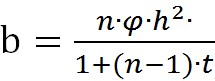 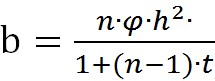 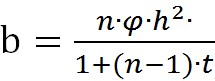 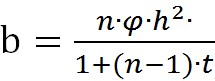 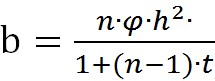 φ=0,25
φ=0,25
φ=0,5
φ=0,5
φ=0,5
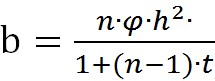 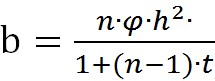 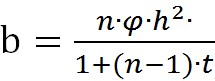 Βιβλιογραφία
Ρογδάκης Εμμ. (2008): Γενετική Βελτίωση Αγροτικών Ζώων, εκδόσεις Αθ. Σταμούλης, Κεφάλαιο 6, σελ 347-375